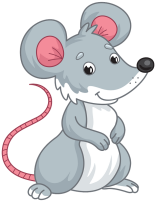 Wochenplanung 16.09.2020 – 22.09.2020